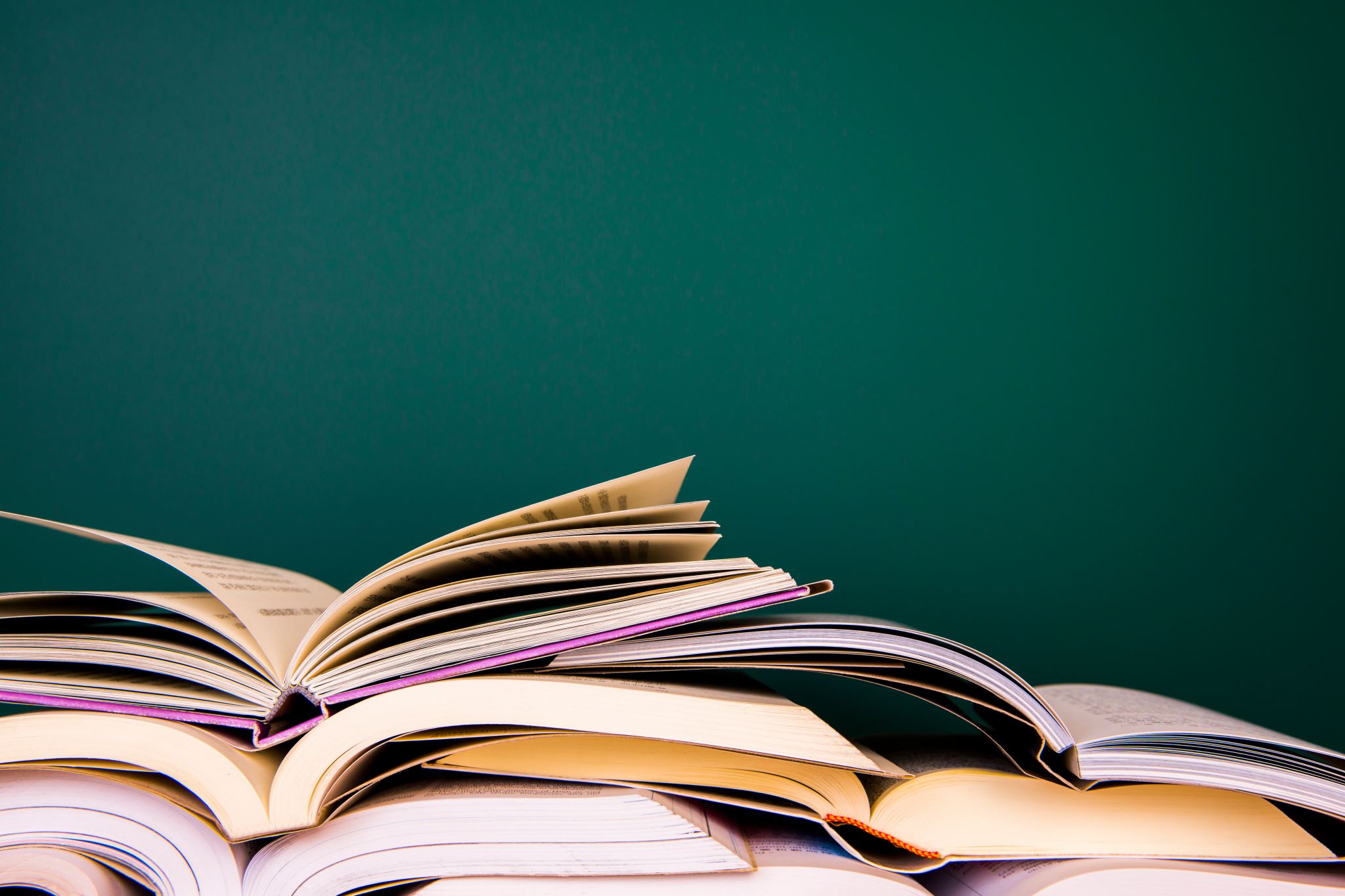 Reading and Writing
Semester 1 Lesson 8 A.A. 2023/24
1
2
Summary test
Wednesday, December 13
9-11 VV Aula 2
90 minutes
Summary of an article
No dictionaries
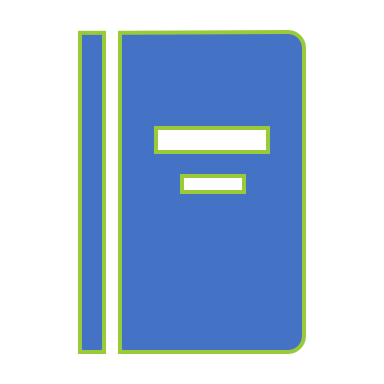 3
R+W Sem 1 Language test
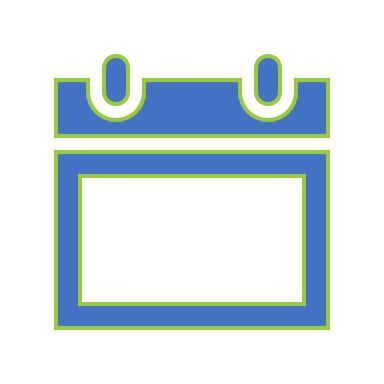 When?
Thursday January 18, 2024
9-11 a.m. VSR
Reading comprehension, grammar and vocabulary exercises
Time: 90 minutes
No dictionaries
4
After lesson 9: Feedback & winter work on Moodle 	Units 5 and 6
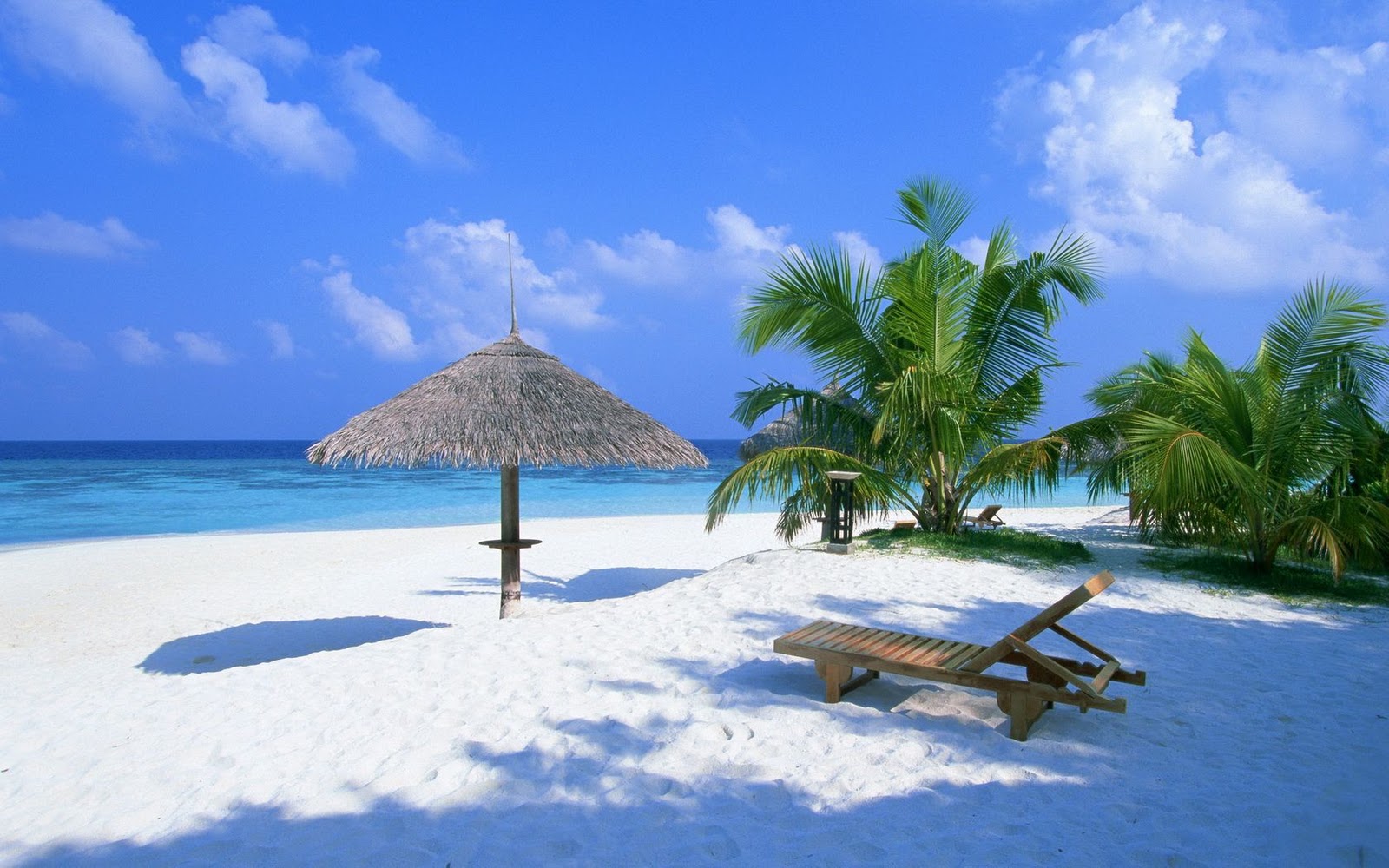 Afterwards….vacation… but not from English!
5
Summary Writing Fracking the future
Framework
Strength
Direction
Topic sentences
Connectors
Transitions
Lexis
6
Reading and Summarising
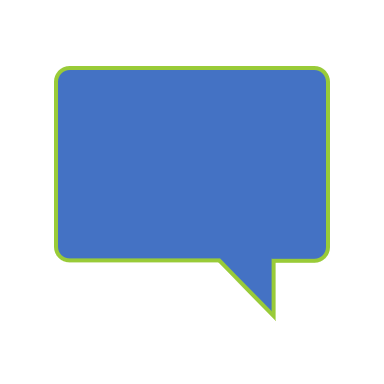 Title – cite the text and author
Subtitles
Infer subject of text
Topic sentences
Key information
In-text citations
Vocabulary
7
Identifying bias pg 56
Define bias.
 Identify bias.
Why should it not appear in an academic text?
 When are arguments weak or need support?
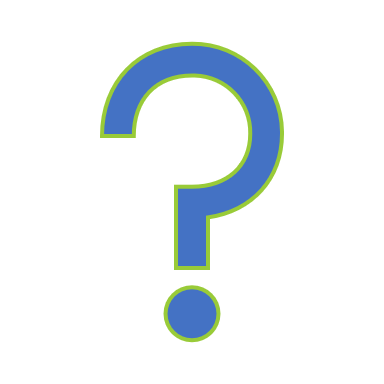 8
Transitive and intransitive verbs  pg. 58
Transitive verbs require an object and can usually be used in the active and passive
The movement increases the temperature.
The temperature is increased by the movement.

Intransitive verbs do not take an object and cannot be used in the passive.
Fossil fuels exist in particular rock formations.
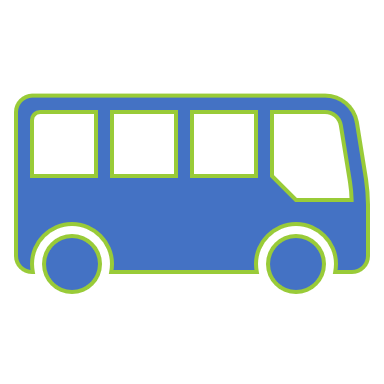 9
Definitions pg  59
Noun+ relative clause
Physical description + relative clause
Explanation between em dashes
Similar word / object + or + noun
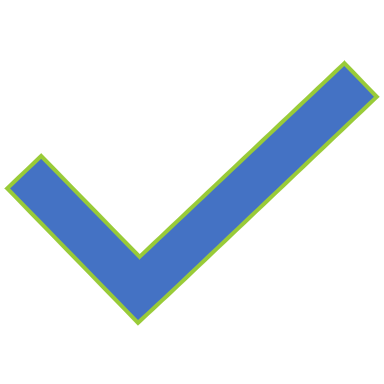 10
Homework lesson 9
1. Go to the following link and complete 7 exercises from sublist 1 of the Academic Word List.
(one a day!)
http://www.englishvocabularyexercises.com/academic-word-list/index.html
2. Unit 4 Watch video and do exercises  pg. 62-63
3. Pgs 64, 65, 66, 68
4. Reading pgs 69, 70 
5. Exercises pgs 72, 73, 76
11